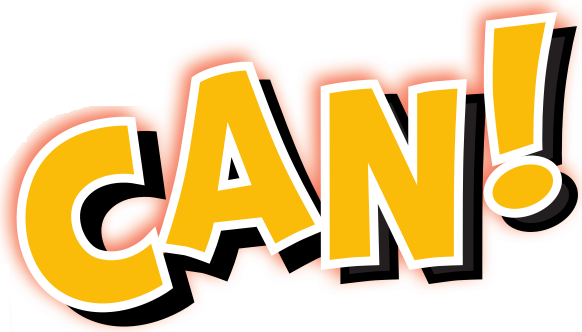 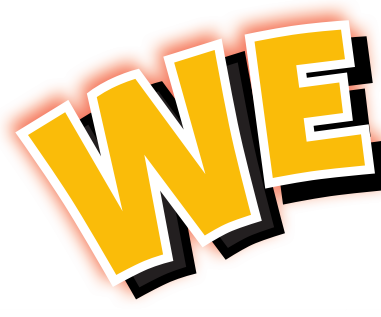 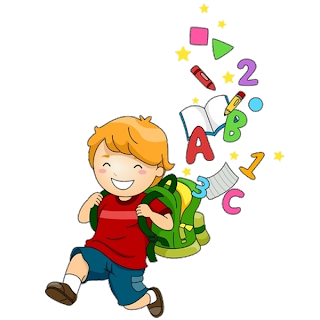 3
Unit 3
Workbook
3 Things We Do
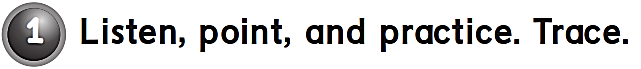 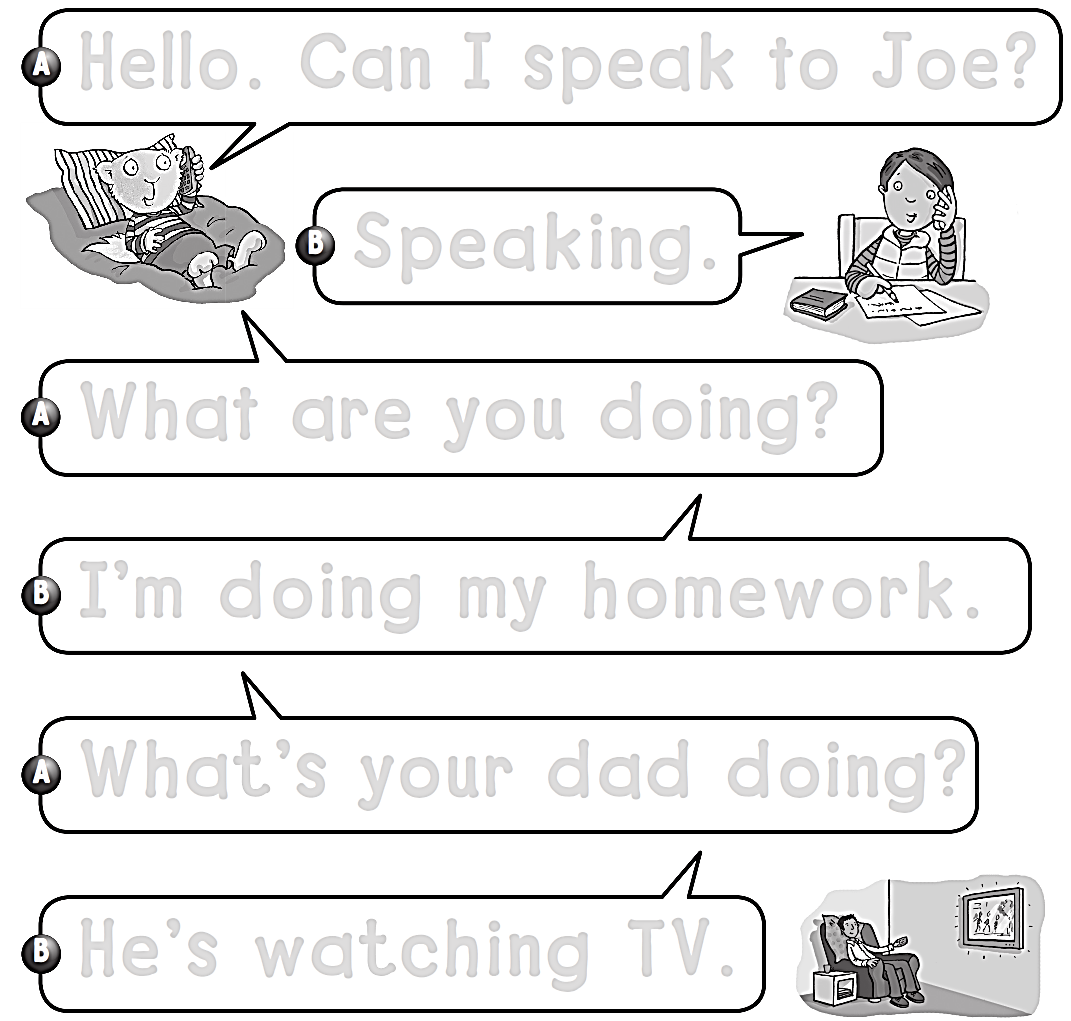 Hello . Can I speak to Joe ?
Speaking .
What are you doing ?
I’m doing my homework .
What’s your dad doing ?
He’s watching TV .
Workbook
3 Things We Do
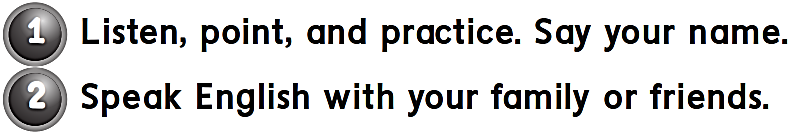 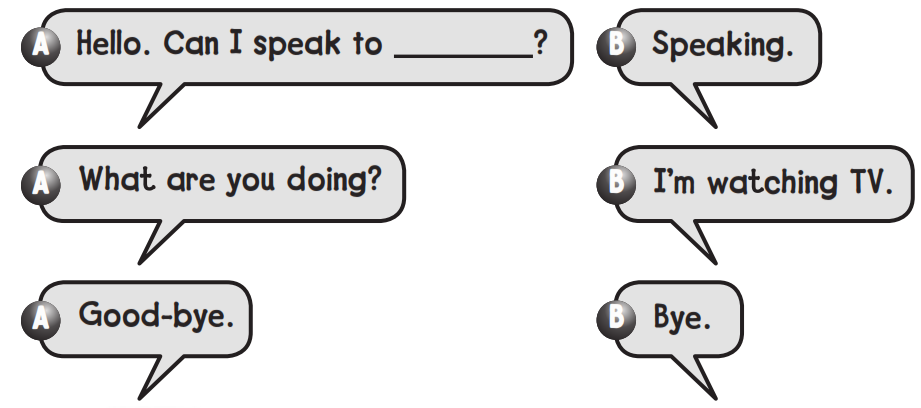 اسم الطالب
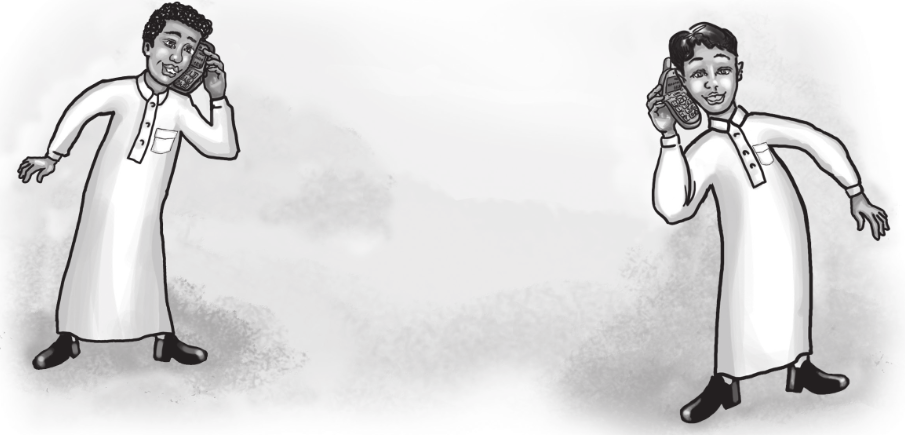 Workbook
3 Things We Do
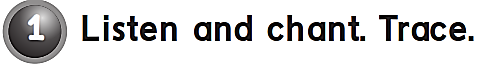 What are you doing ?
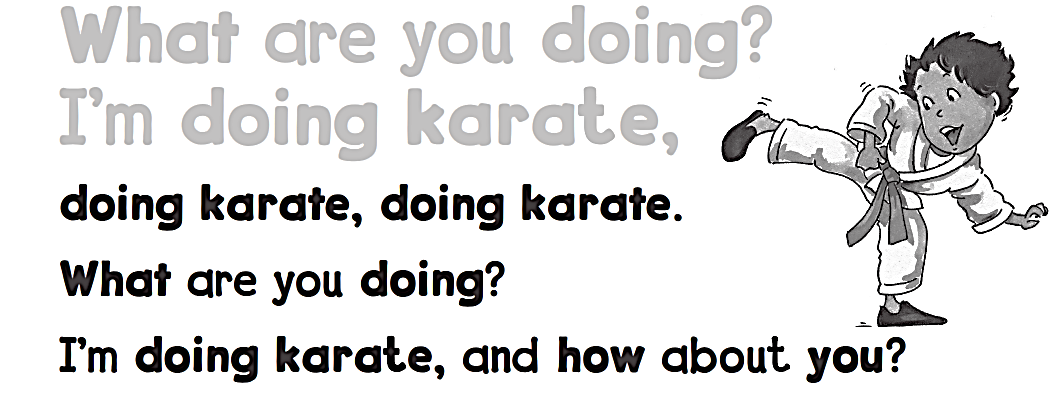 I’m doing karate ,
Workbook
3 Things We Do
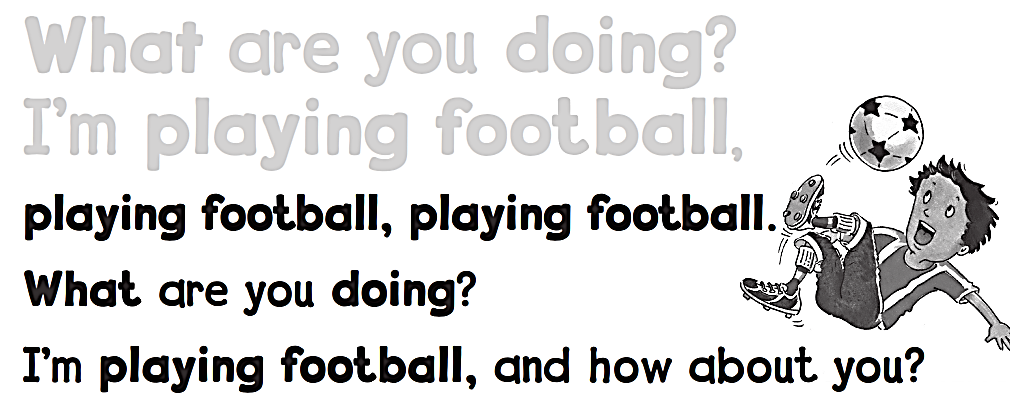 What are you doing ?
I’m playing football,
Workbook
3 Things We Do
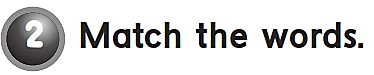 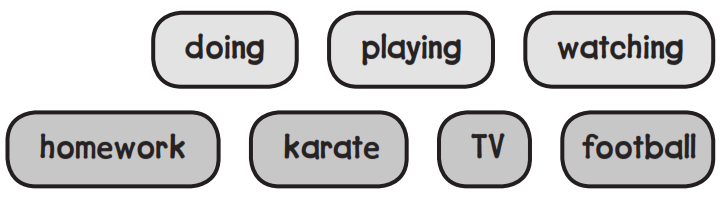 Workbook
3 Things We Do
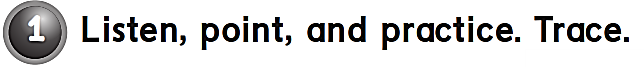 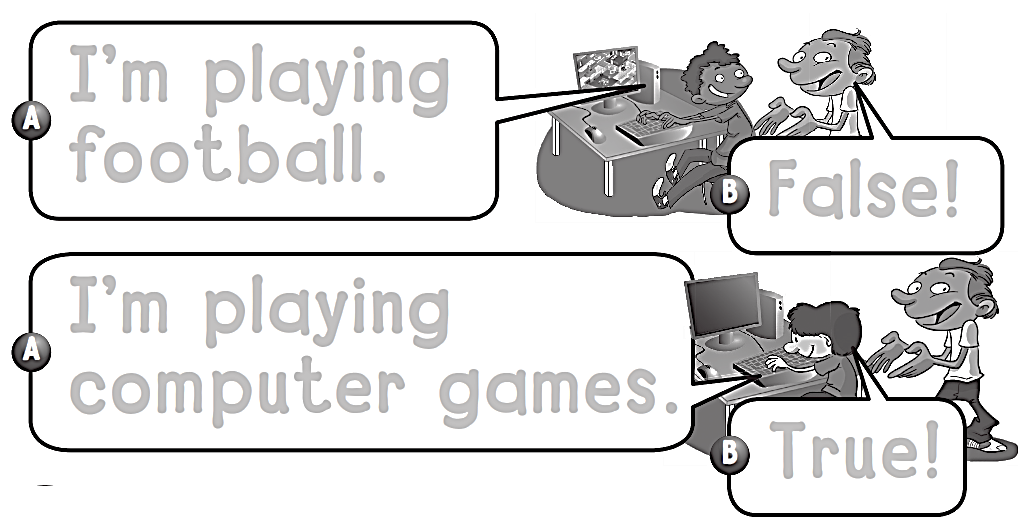 I’m playing 
football .
False!
I’m playing 
computer games .
True!
Workbook
3 Things We Do
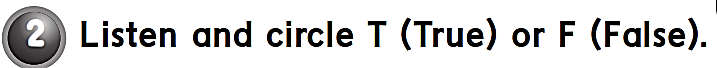 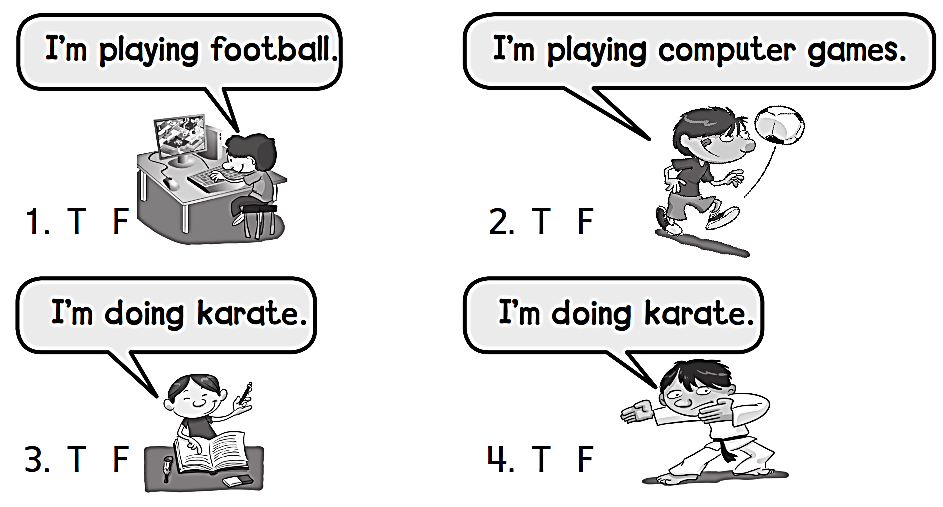 Workbook
3 Things We Do
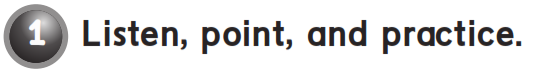 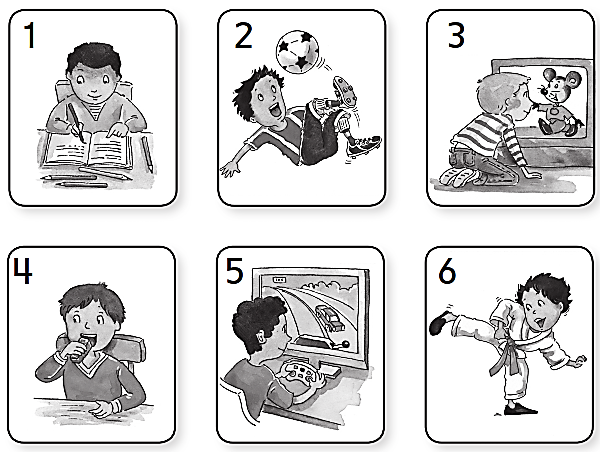 Workbook
3 Things We Do
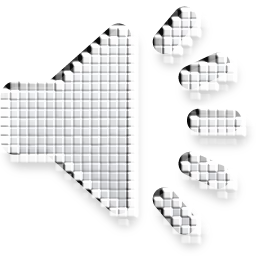 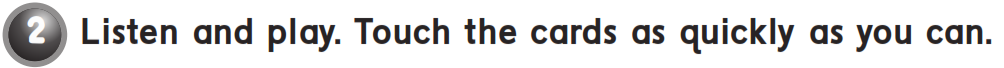 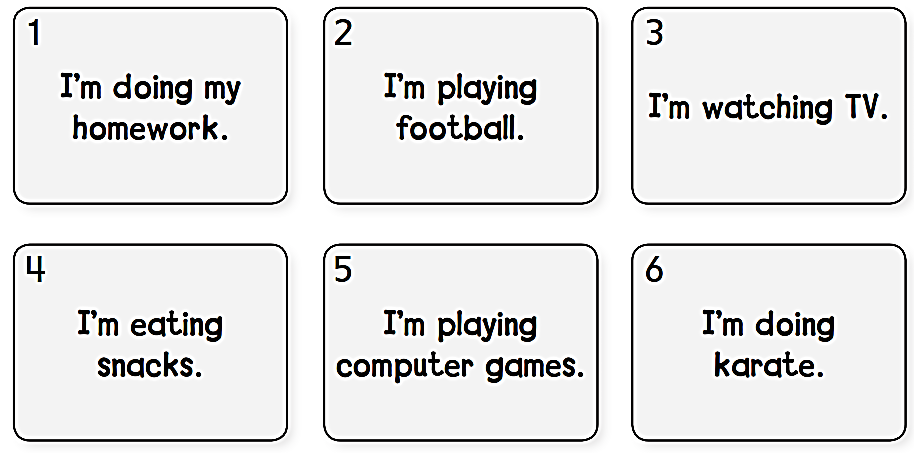 Workbook
3 Things We Do
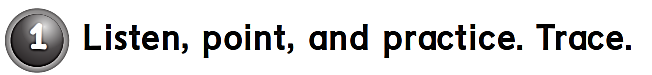 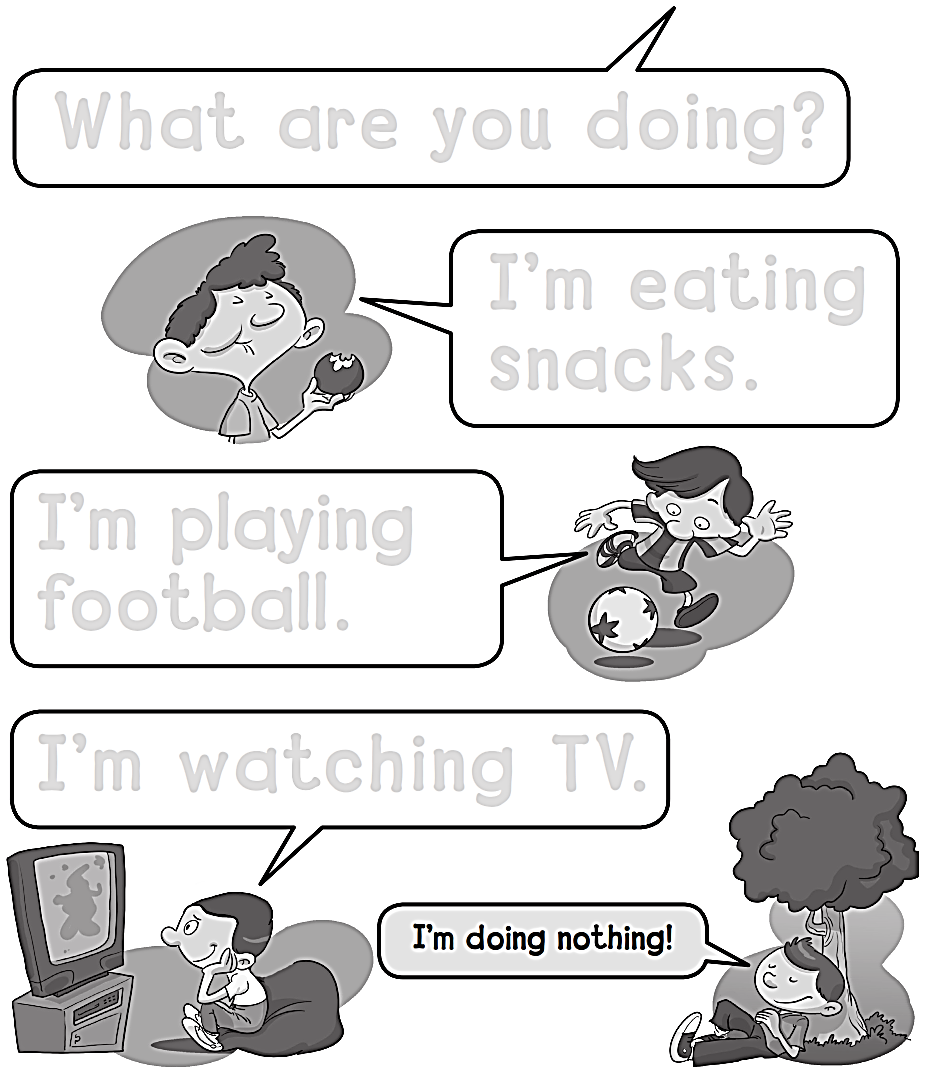 What are you doing ?
I’m eating snacks .
I’m playing football .
I’m watching TV .
Workbook
3 Things We Do
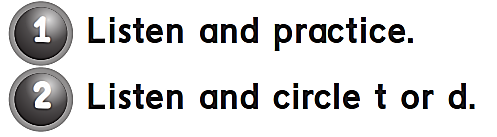 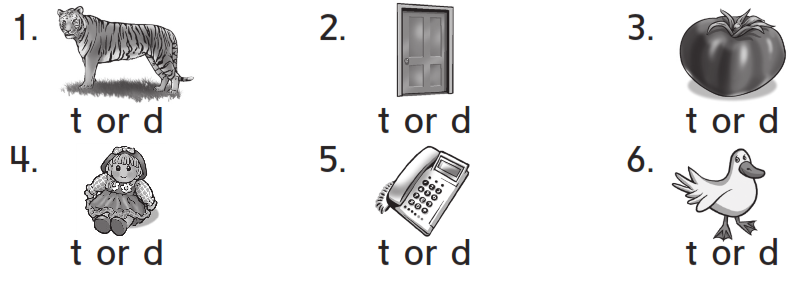 Workbook
3 Things We Do
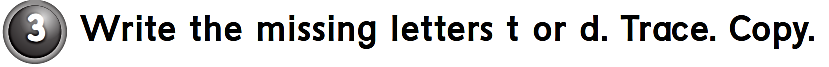 t iger
d oll
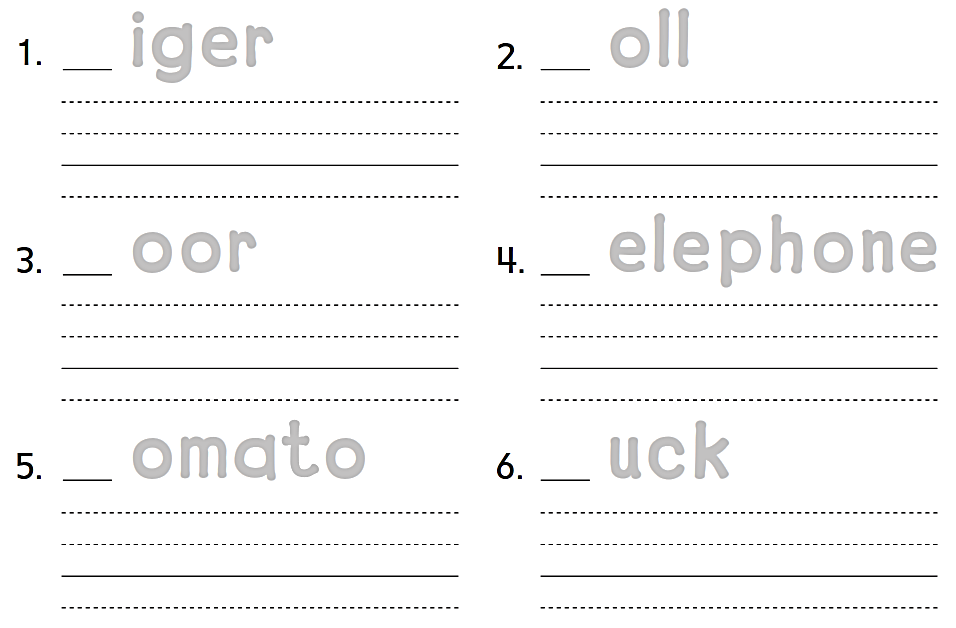 doll
tiger
t elephone
d oor
door
telephone
t omato
d uck
tomato
duck
Workbook
3 Things We Do
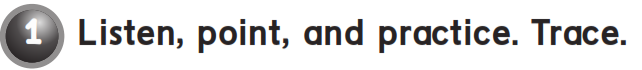 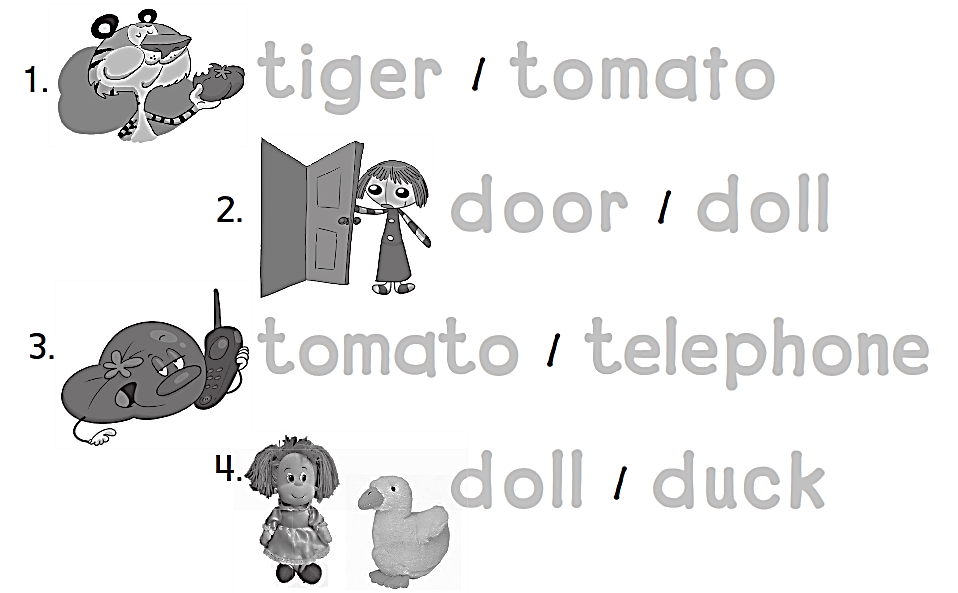 tiger   tomato
door   doll
tomato   telephone
doll   duck
Workbook
3 Things We Do
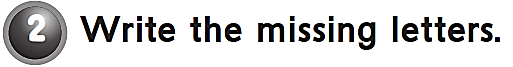 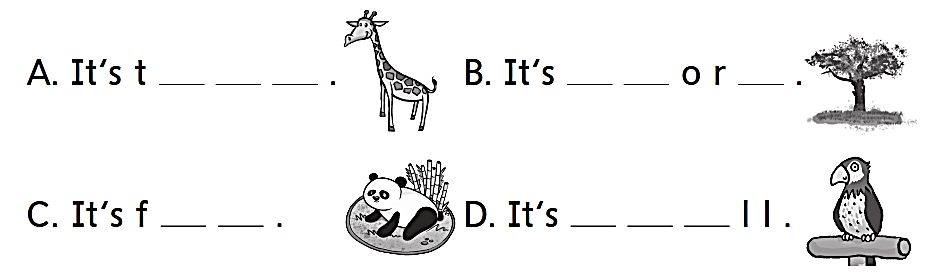 a l l
s h   t
s m a
a t
See you later 
Goodbye 

Teacher :
Badr Sayid Al-Shehri
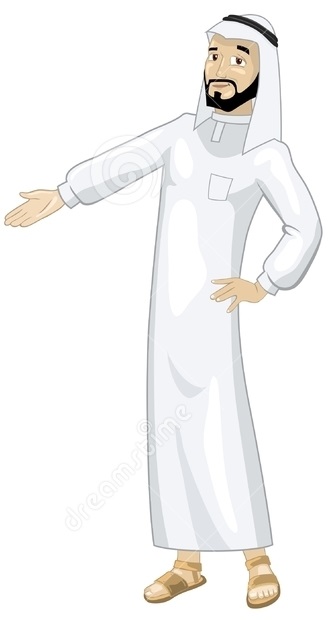